Deze les: Persoonlijkheidsstoornissen
Cluster A
Hoofdstuk 10, blz 113 tm 118
Verdieping: deze powerpoint
Wat zou je willen leren over 
mensen met een persoonlijkheidsstoornis?
Wat is een persoonlijkheidsstoornis?
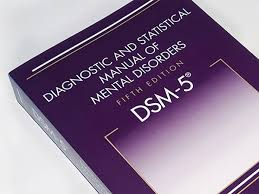 * Duurzaam patroon
* Van gedachten en gevoelens en impulsbeheersing
Dat duidelijk afwijkt van wat binnen de sociale
     omgeving verwacht wordt
* Niet optimaal functioneren
* Niet veroorzaakt door lichamelijke aandoening
Cognitief
Affectief
Persoonlijkheids-
Stoornissen
Impulsbeheersing
Sociaal (interpersoonlijk)
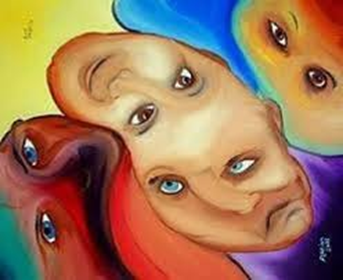 Ga naar de volgende site:

https://www.psyq.nl/persoonlijkheidsstoornis

en doe de persoonlijkheidsstoornistest

Let goed op de vragen: waar gaan ze over?
Cluster A: Stoornissen op het contactuele vlak
Innerlijke overtuiging: Mensen zijn niet te vertrouwen
Paranoide stoornis
Schizotypische stoornis
Schizoïde stoornis
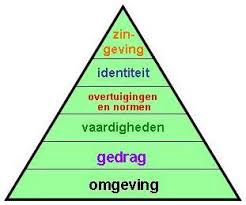 Cluster A
1. Paranoïde persoonlijkheidsstoornis 


  	Anderen, zonder gegronde redenen, verdenken van uitbuiting, het berokkenen van
	schade en bedriegen

 *	Twijfel aan de loyaliteit en betrouwbaarheid van vrienden of collega’s

  	Bang om iemand in vertrouwen te nemen, Twijfelt of de partner wel trouw is

	Het moeilijk vinden om iemand te vergeven als hij of zij je beledigt of iets onaardigs 
	zegt

 	Achter elke onschuldige opmerking een kleinerende of beledigende betekenis zoeken

 	Voelt zich onterecht aangevallen
Cluster A

2. Schizoïde Persoonlijkheidsstoornis

*  Mensen die niet hechten aan relaties met anderen

*  Geen behoefte aan contact (fysiek, seksueel)

*  Niets wat hen echt gelukkig of verdrietig maakt

Behandeling: psychotherapie groep/individueel; gericht op crisissituaties hanteren

Verband met verwaarlozing in (vroege) jeugd
Wat betekent dit voor het accepteren van hulpverlening?
Cluster A
3. Schizotypische Persoonlijkheidsstoornis
* 	Kan zijn emotionele reactie niet goed aan laten sluiten op de situatie waar hij zich in 	bevindt

*	Achterdocht: hierdoor vaak geen relatie en geen werk

*	Ongemakkelijk in gezelschap

*	Vreemd afwijkend gedrag, bijv. ongepast lachen maar ook inhoud van 	verhalen

*	Magisch geloof, verborgen boodschappen, van alles door elkaar vertellen

*	Hulp gericht op communicatie en relaties

*	Antipsychotica
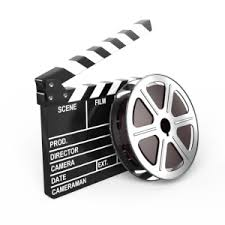 We bekijken een 20 minuten uit de docu: Moeder moet dood
https://www.npostart.nl/3doc/28-03-2013/NCRV_1585518
Opdracht :

Welke kenmerken herken je vanuit de verhalen van de zus en de vriendin? 
Beschrijf het zelfbeeld van deze man
Maak aantekeningen van wat de familie heeft ervaren/nodig had
Wat kunnen we gezamenlijk bedenken aan do’s en don’ts in de omgang met paranoïde mensen?